Использование продуктов Google Как средства совершенствования педагогического мастерства
Королёв Борис Игоревич
Учитель физики
План мастер-класса
Обзор возможностей сервисов Google
Прохождение Онлайн-опроса
Мастер-класс по созданию мини-опроса с помощью сервиса Google Forms
Полезные Сервисы Google
Почта
Календарь
Диск
Документы
Формы
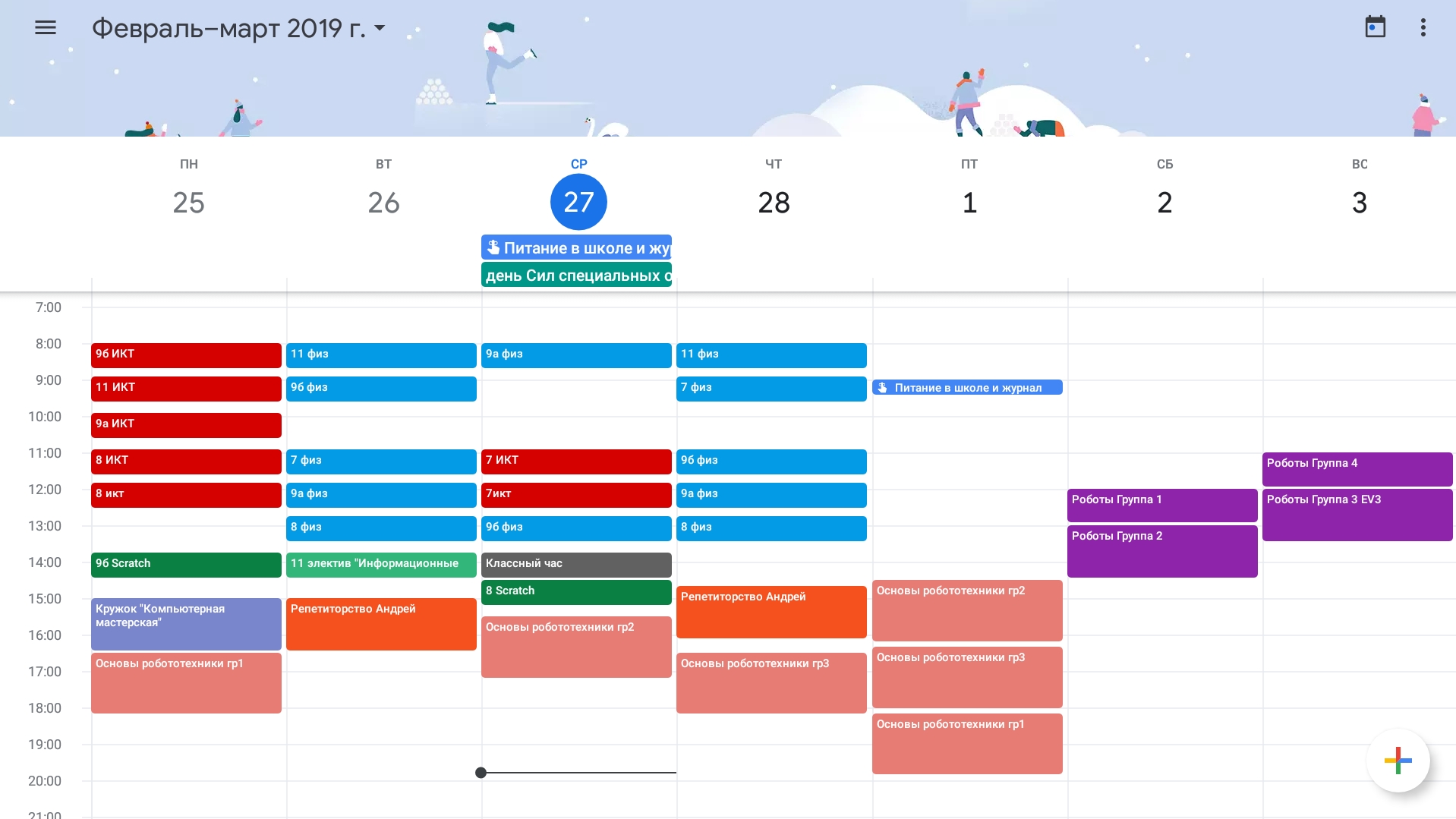 Календарь
Создание:
Напоминаний
Мероприятий
Целей
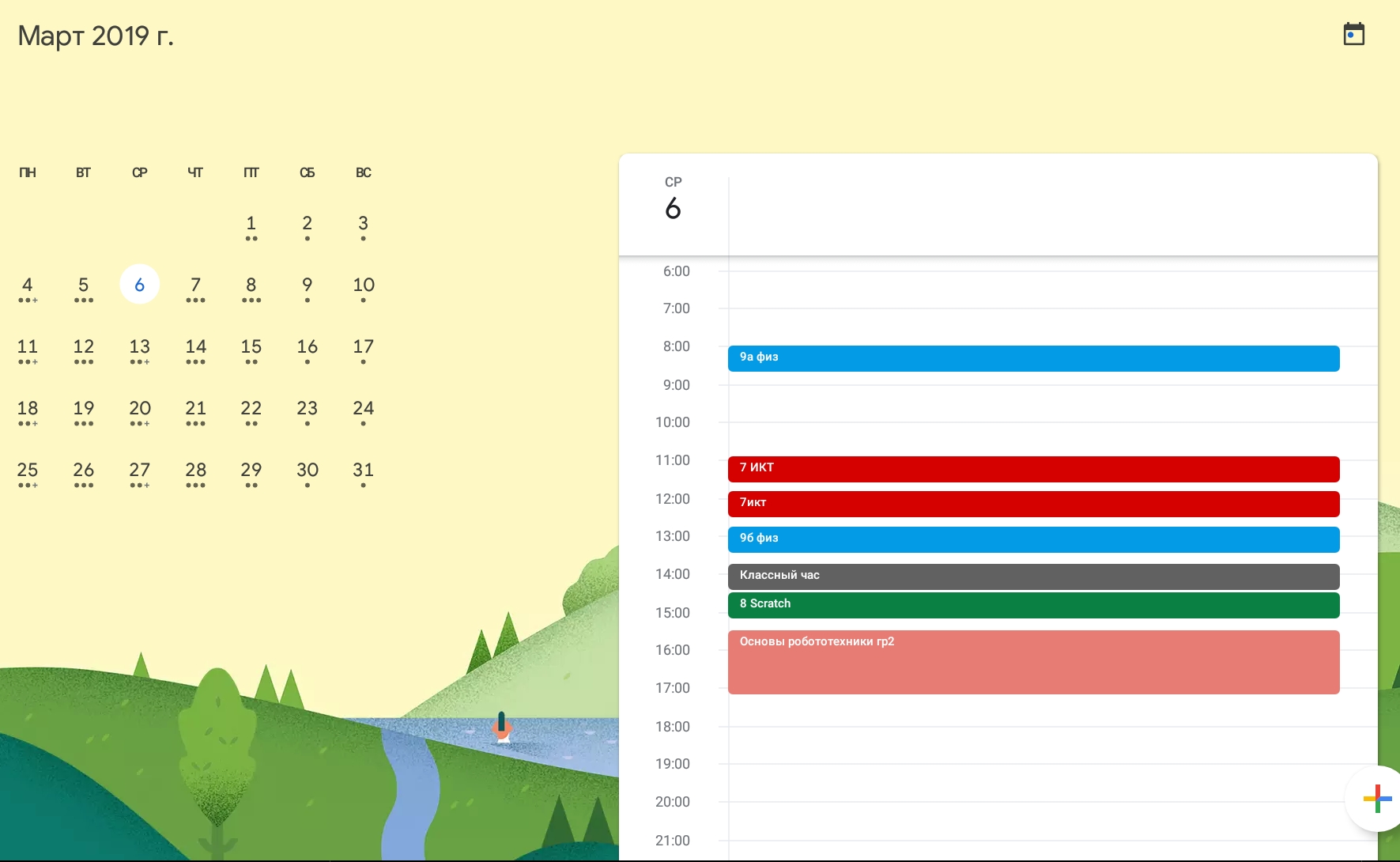 Диск
Позволяет:
Создавать документы
Осуществлять обмен документами (через ссылку)
Совместно работать в документах
Облачное хранение
Формы Google
Создание:
Опросов
Обучающих тестов
Контрольных тестов
Форм регистрации на мероприятия
Голосование
Онлайн-исследования
Обучающий тест
Порядок работы с Google Forms
Для работы с сервисами Google необходимо:
иметь аккаунт yourmail@gmail.com (на устройствах Android у большинства он уже имеется)
Зайти на сайт google.com
Авторизоваться на сайте под своим логином и паролем
Открыть Гугл-формы
Задание мастер-класса
Перейдите на сайт korolevb.ru
Откройте ссылку «Задание мастер-класса»
Следуйте инструкциям